Rules of Past Simple&Past Continuous
Hello students today , we are going to teach you the rules of past simple and the rules of past continuous.
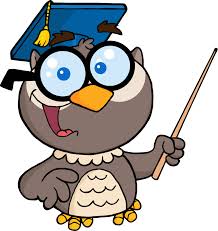 PAST SIMPLETheory
Use the Simple Past to express the idea that an action started and finished at a specific time in the past. Sometimes, the speaker may not actually mention the specific time, but they do have one specific time in mind.
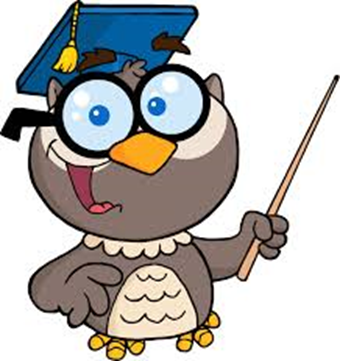 Examples:
I saw a movie yesterday.
I didn't see a play yesterday.
Last year, I traveled to Japan.
Last year, I didn't travel to Korea.
Did you have dinner last night?
She washed her car.
He didn't wash his car.
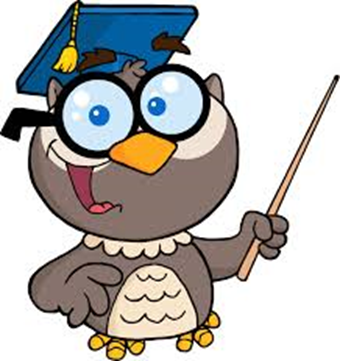 PAST CONTINUOUSTheory
Use the Past Continuous to indicate that a longer action in the past was interrupted. The interruption is usually a shorter action in the Simple Past. Remember this can be a real interruption or just an interruption in time.
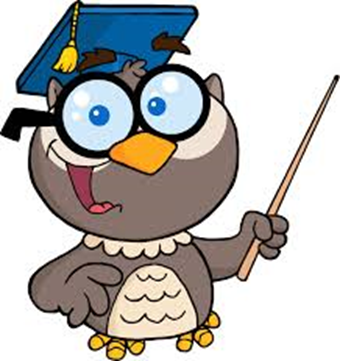 Examples:
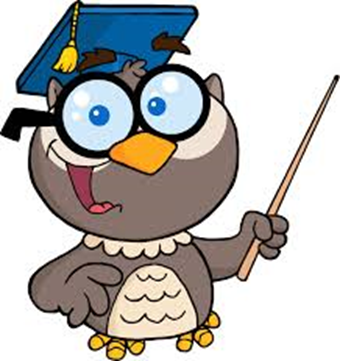 I was watching TV when she called.
When the phone rang, she was writing a letter.
While we were having the picnic, it started to rain.
What were you doing when the earthquake started?
I was listening to my iPod, so I didn't hear the fire alarm.
You were not listening to me when I told you to turn the oven off.
While John was sleeping last night, someone stole his car.
Sammy was waiting for us when we got off the plane.
While I was writing the email, the computer suddenly went off.
A: What were you doing when you broke your leg?B: I was snowboarding.
Consolidation  Exercises
Look at this picture and write what this family
Was doing
Yesterday
At around
9
O’clock.
_____________________________________________________________________________________________________________________________
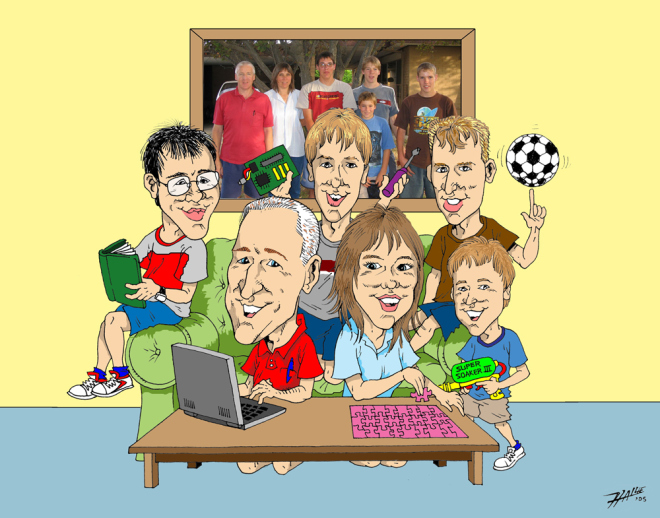 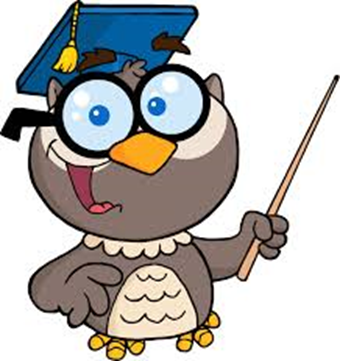 Thank you for watching our presentation and we hope you have learned  the differences between Past Simple & Past Continuous.
George S.
Michael K.
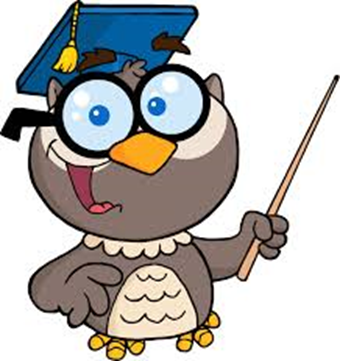